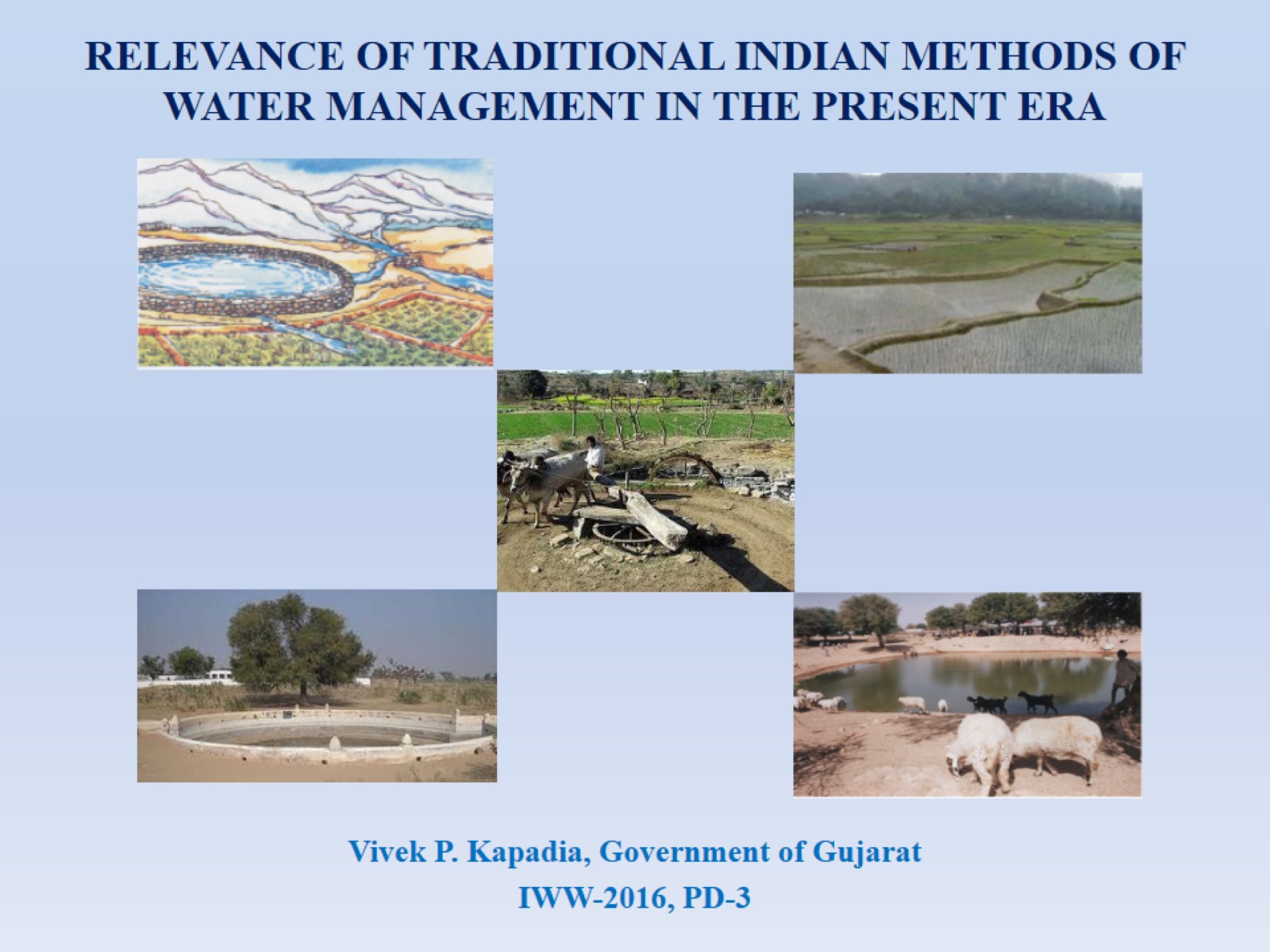 RELEVANCE OF TRADITIONAL INDIAN METHODS OF WATER MANAGEMENT IN THE PRESENT ERA
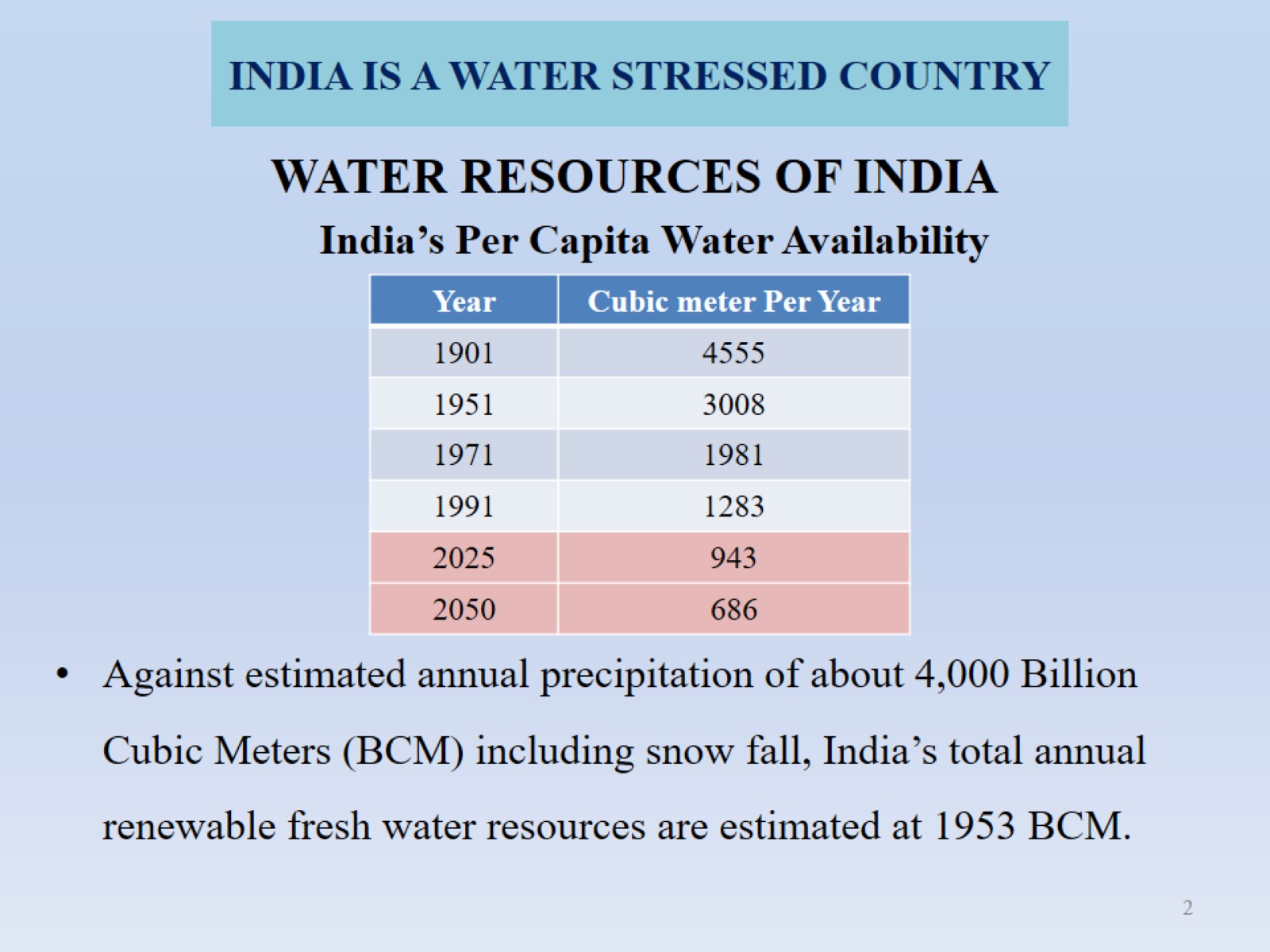 WATER RESOURCES OF INDIA
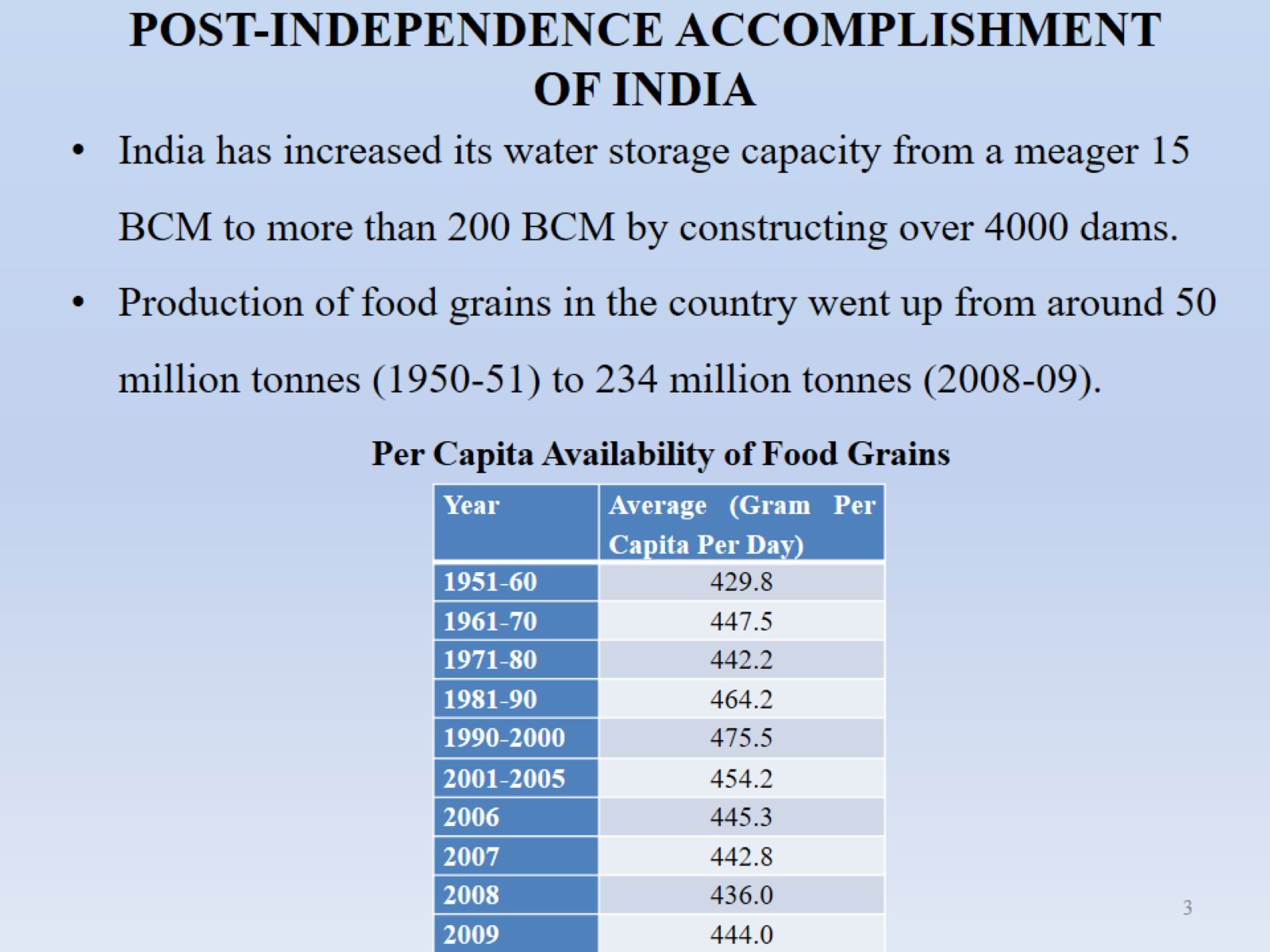 POST-INDEPENDENCE ACCOMPLISHMENT OF INDIA
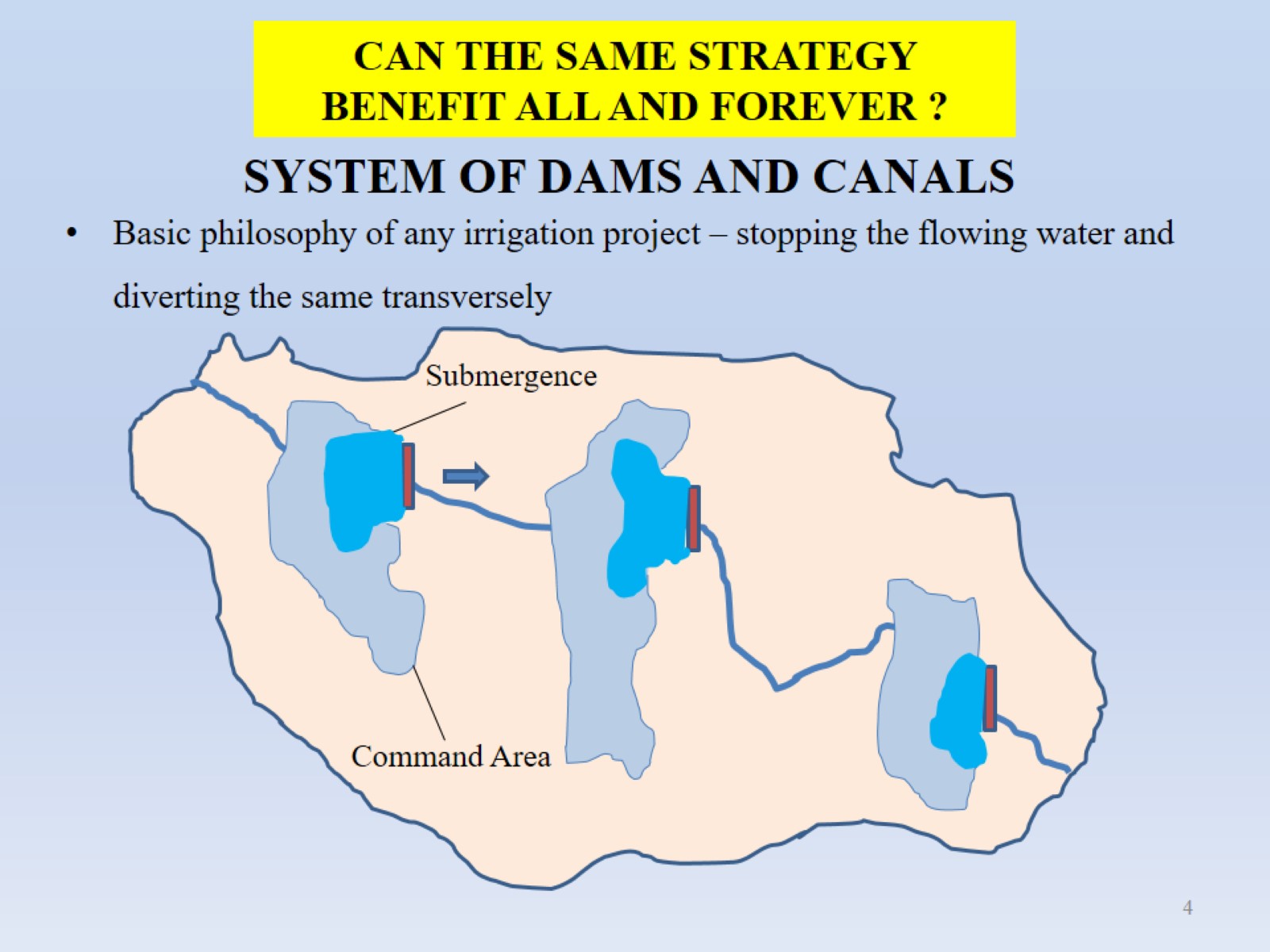 SYSTEM OF DAMS AND CANALS
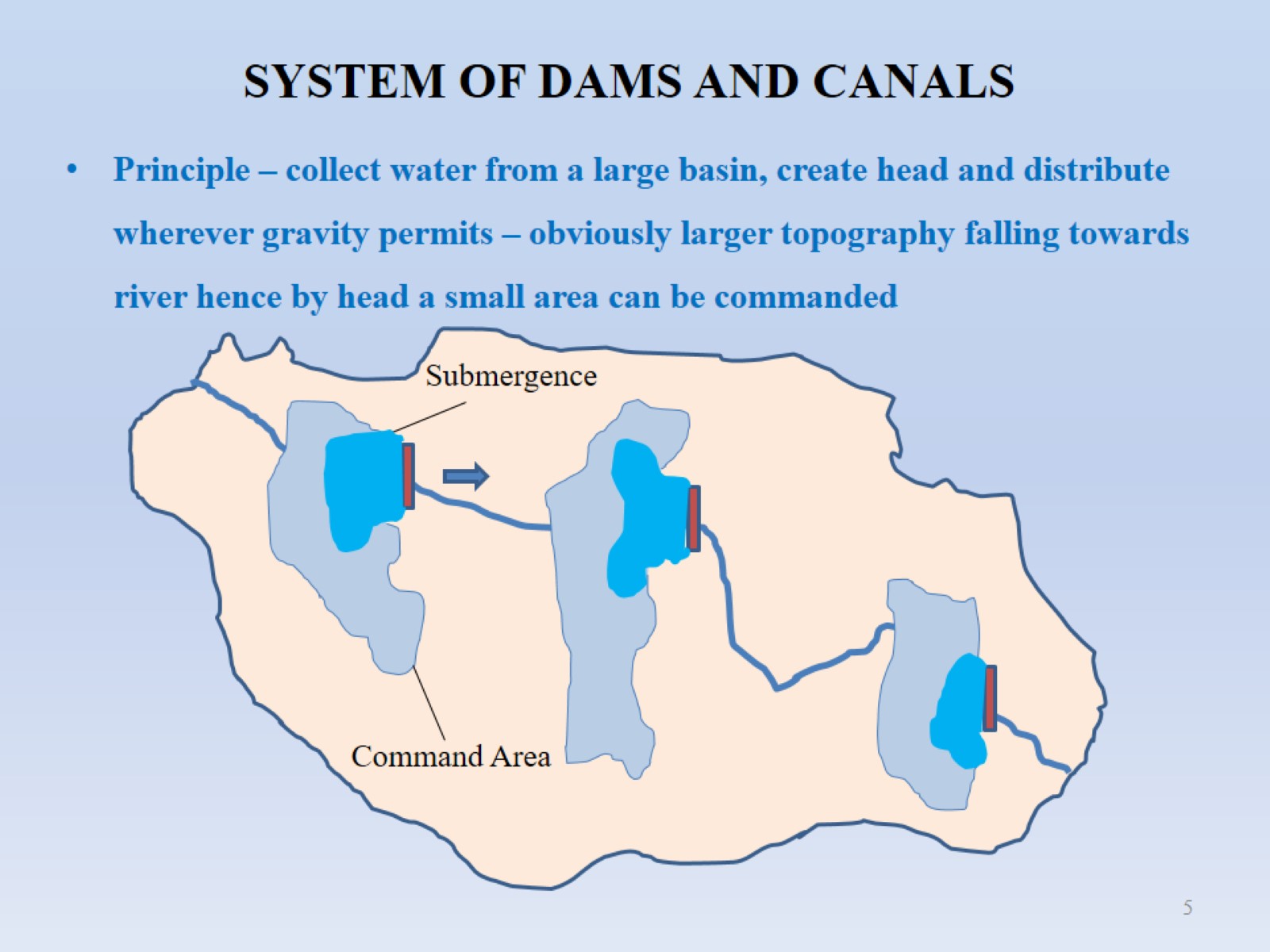 SYSTEM OF DAMS AND CANALS
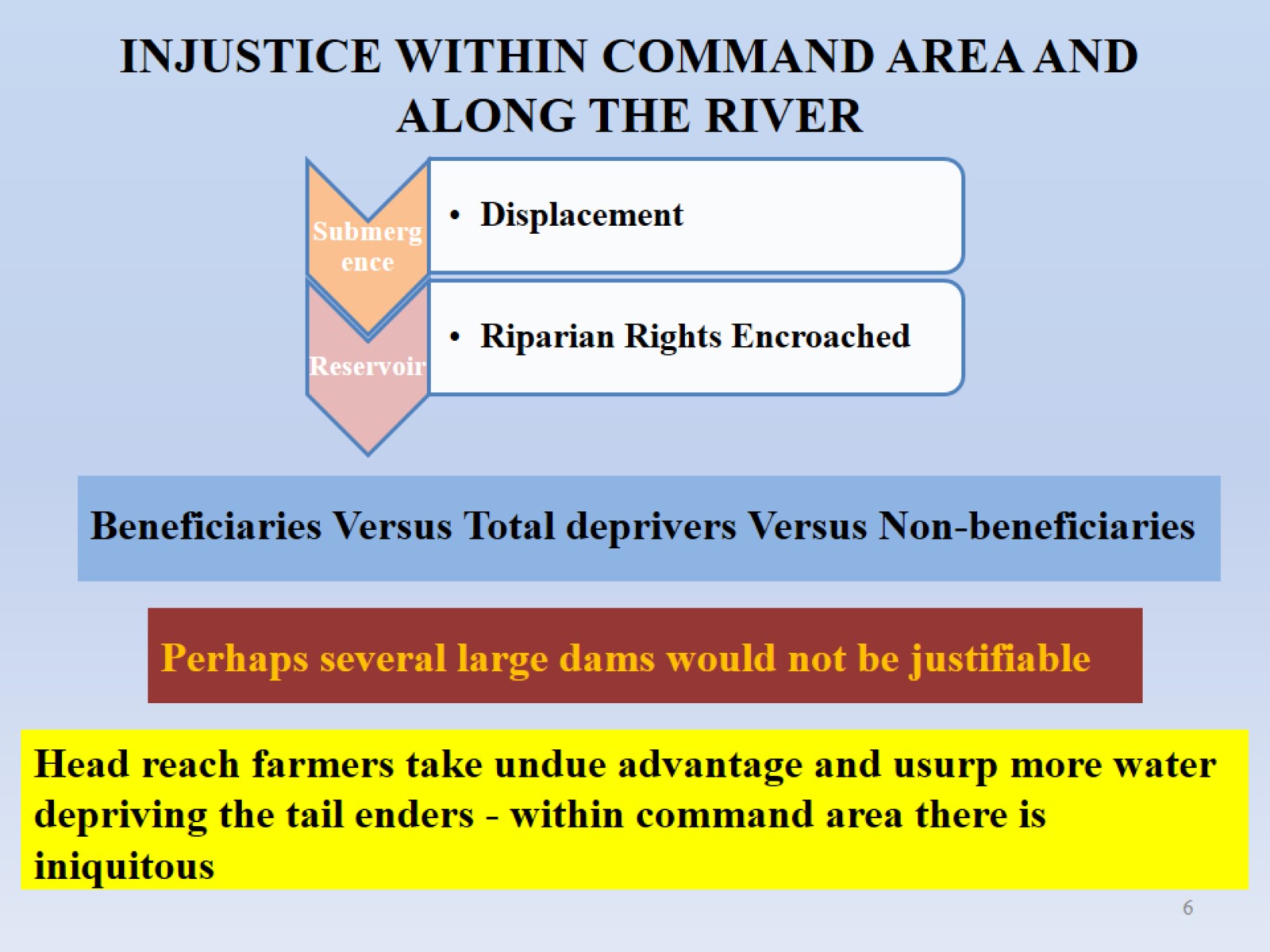 INJUSTICE WITHIN COMMAND AREA AND ALONG THE RIVER
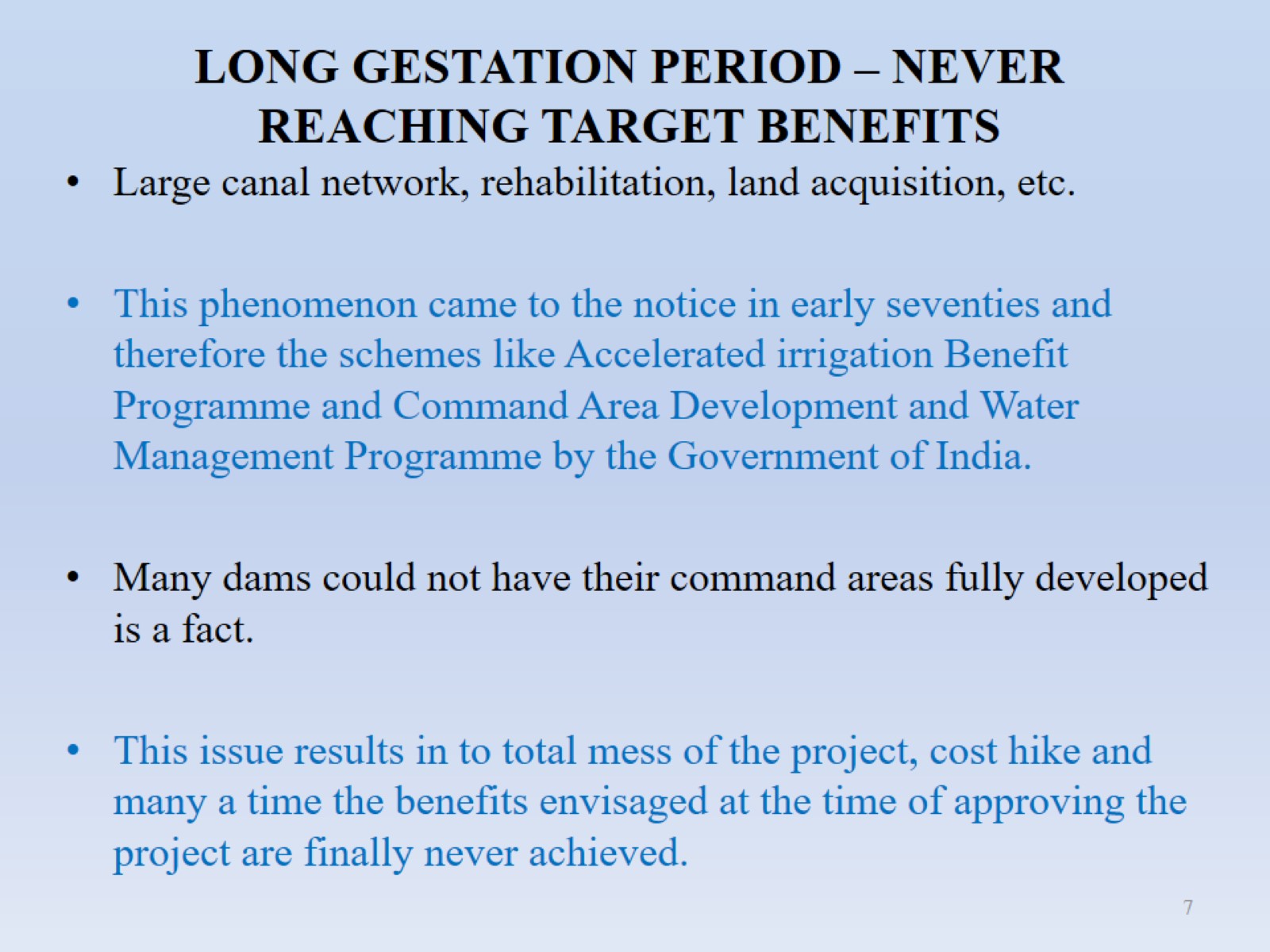 LONG GESTATION PERIOD – NEVER REACHING TARGET BENEFITS
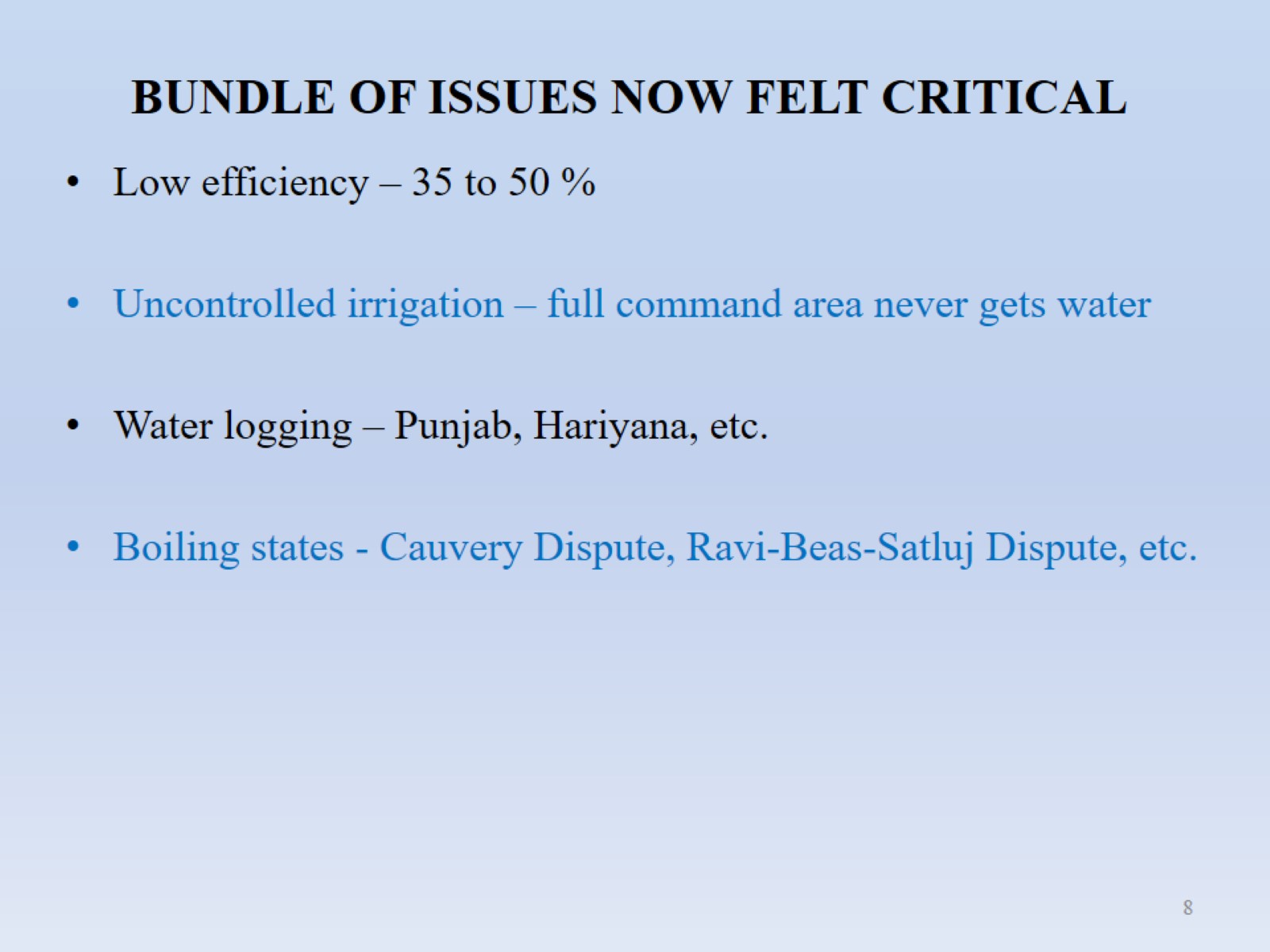 BUNDLE OF ISSUES NOW FELT CRITICAL
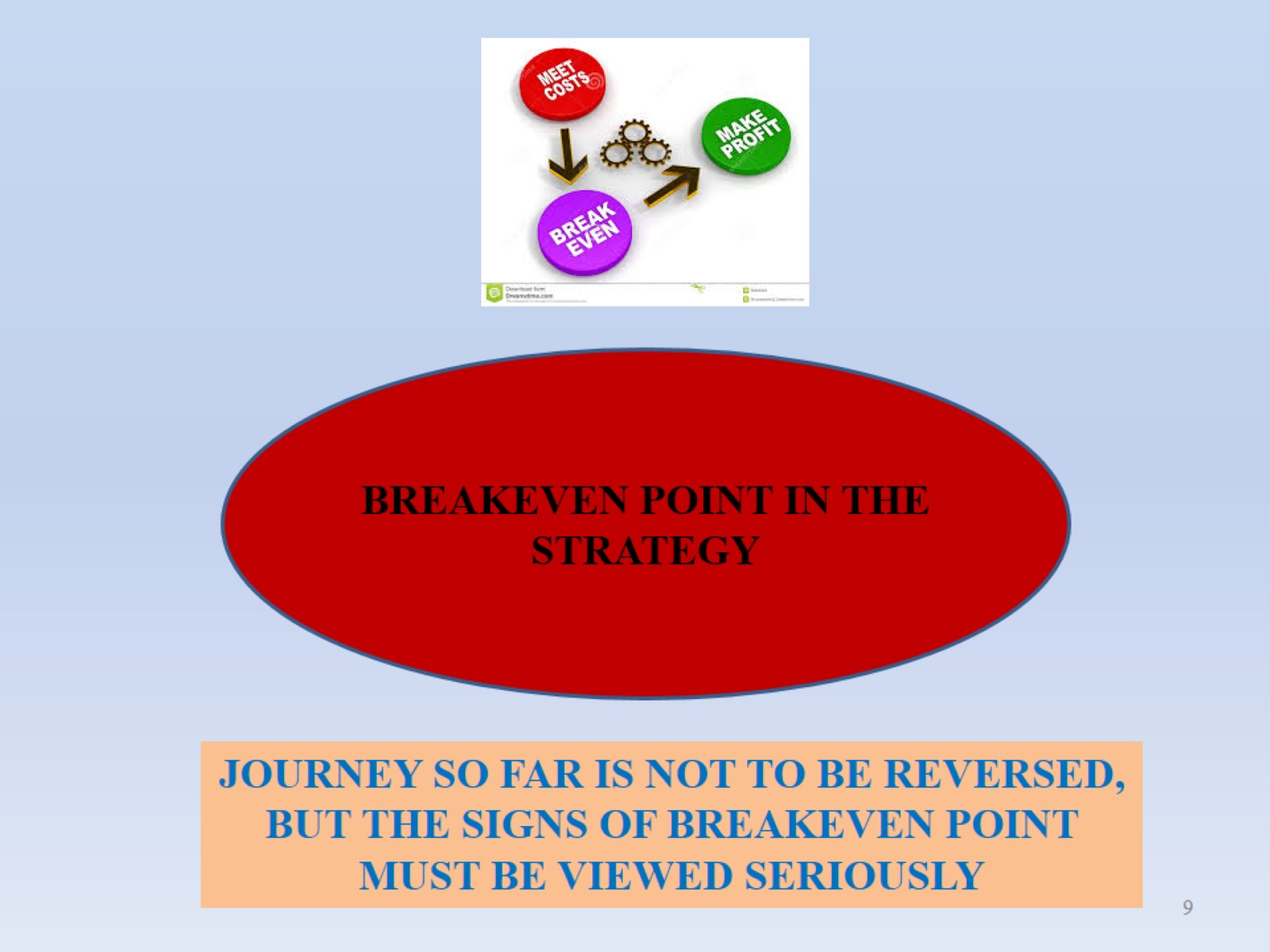 BREAKEVEN POINT IN THE STRATEGY
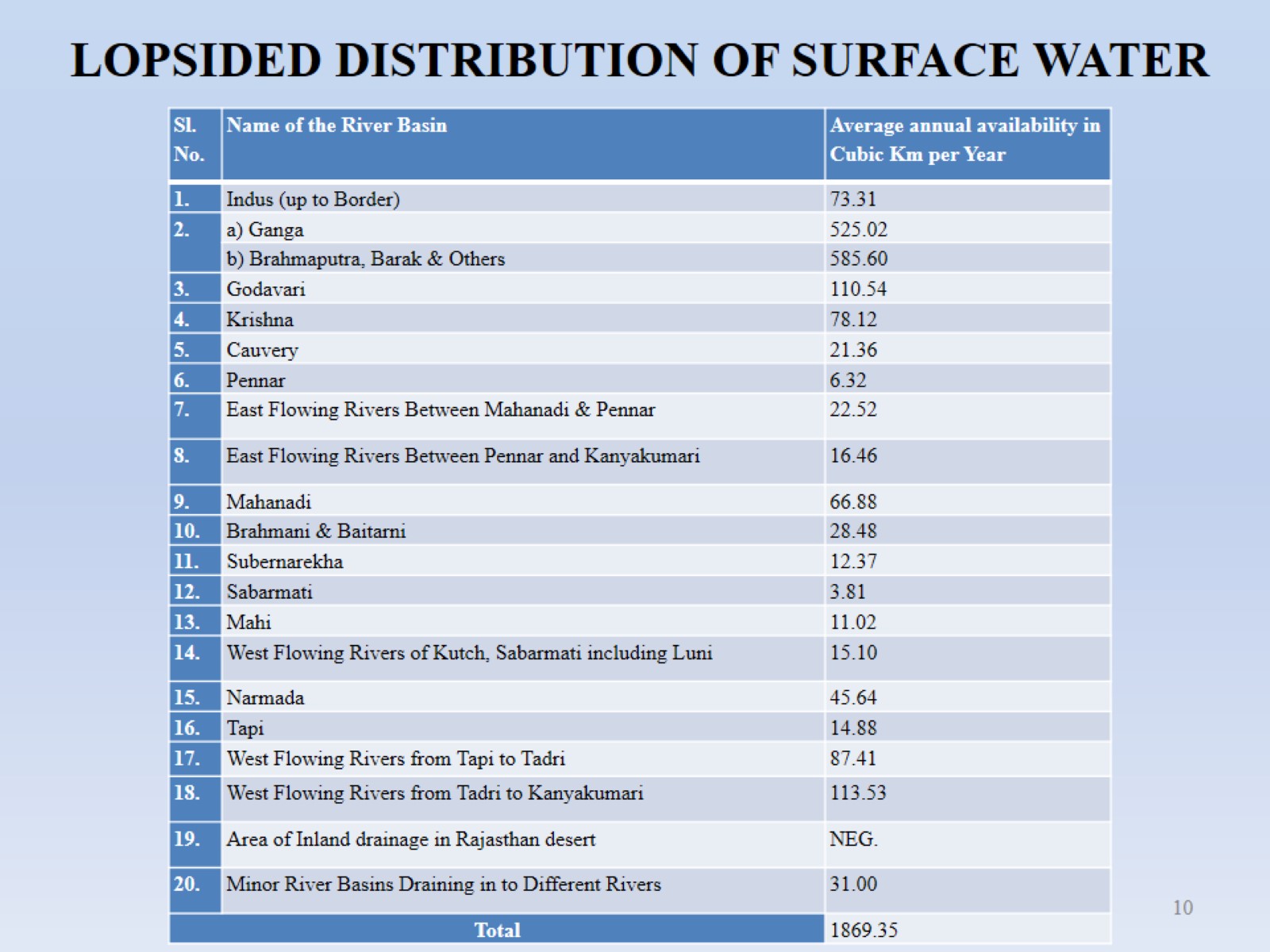 LOPSIDED DISTRIBUTION OF SURFACE WATER
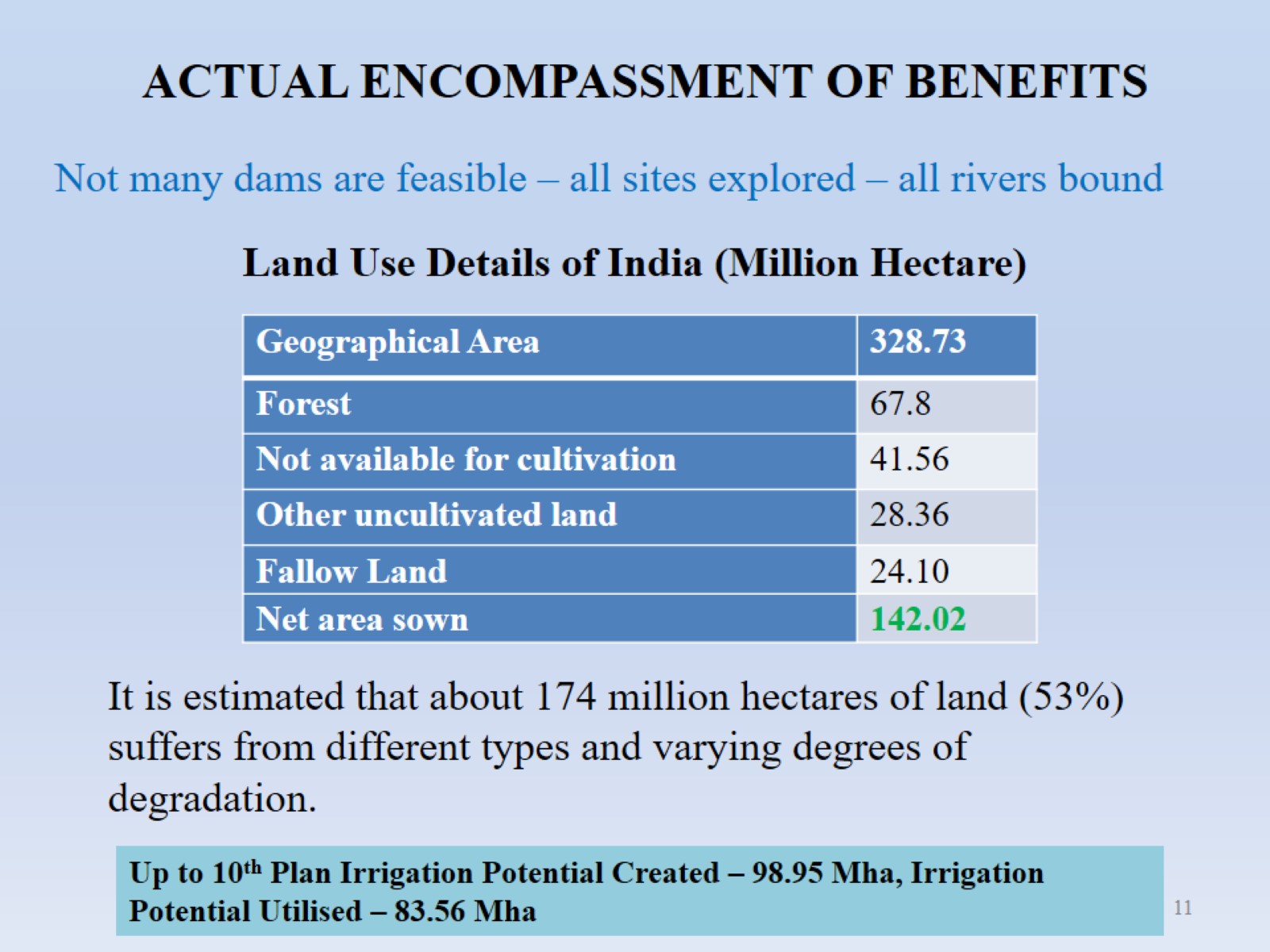 ACTUAL ENCOMPASSMENT OF BENEFITS
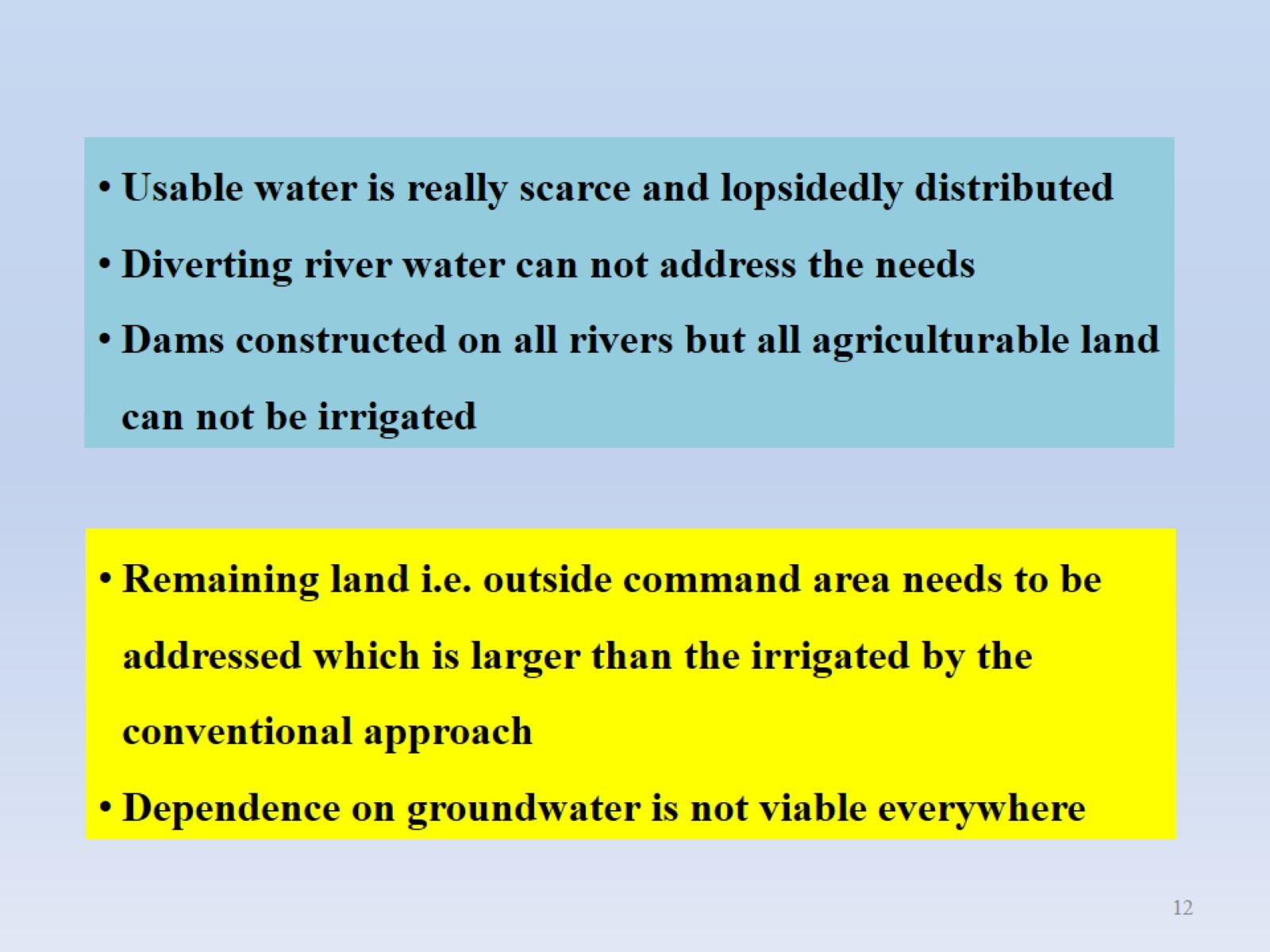 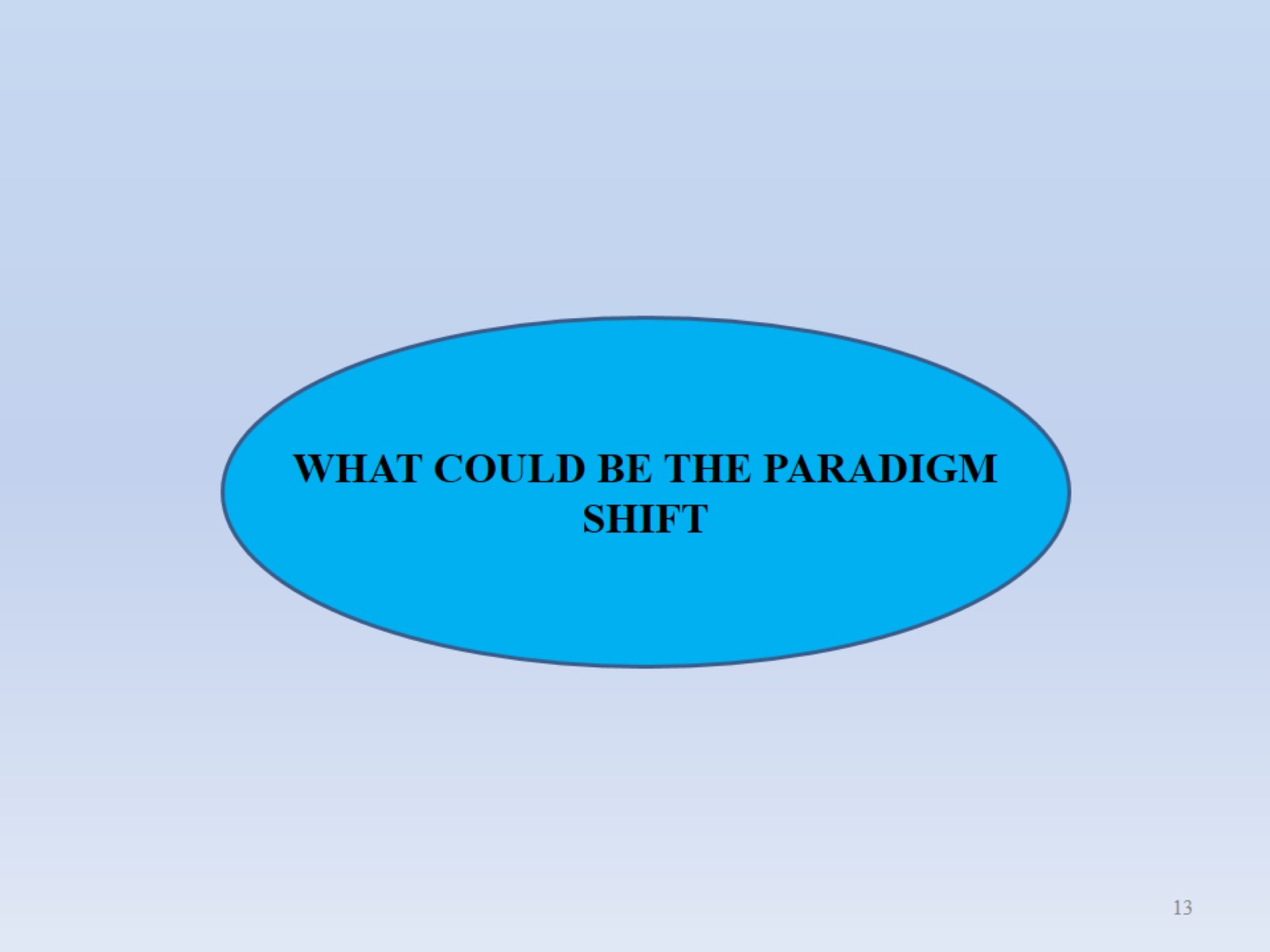 WHAT COULD BE THE PARADIGM SHIFT
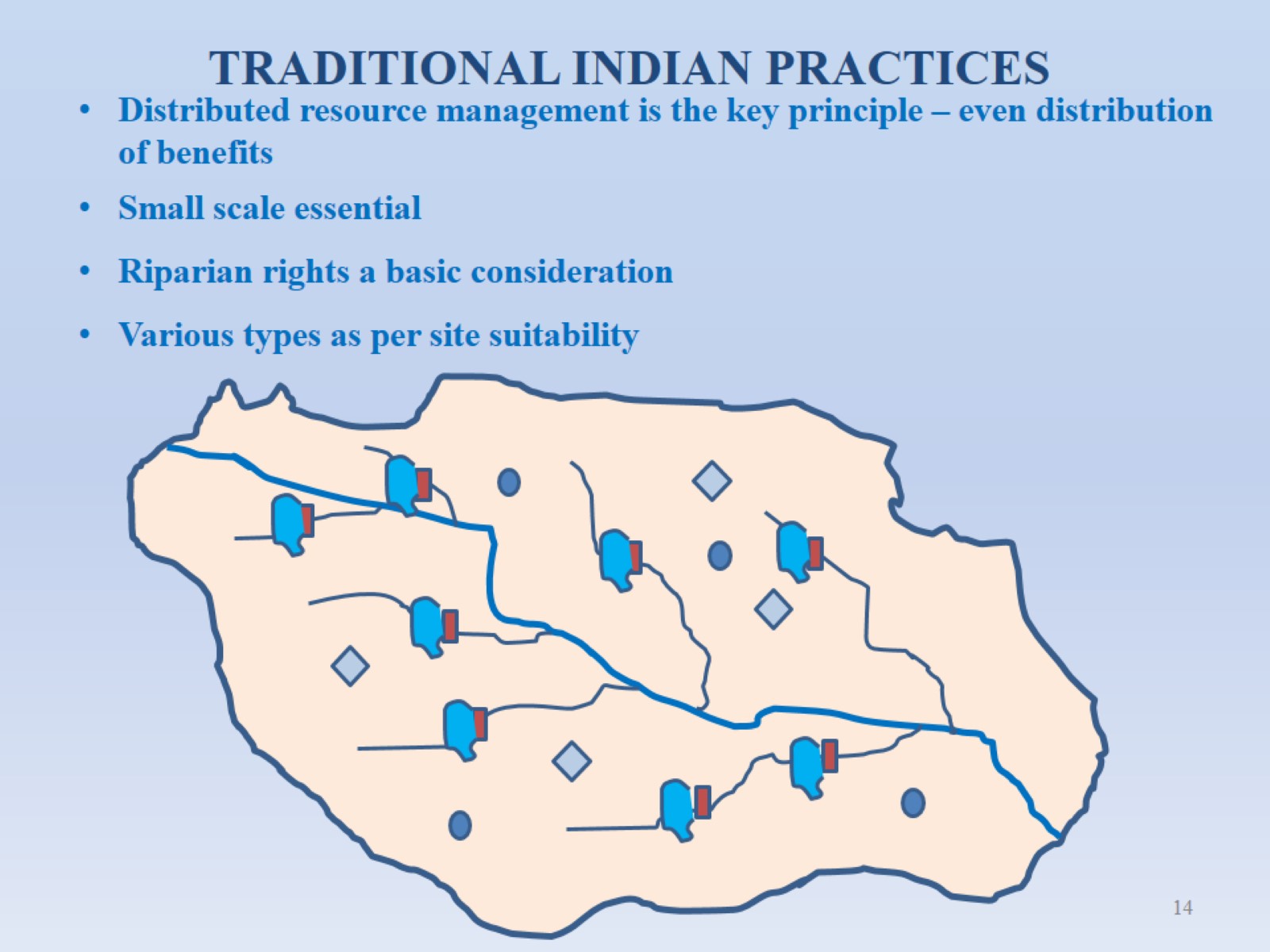 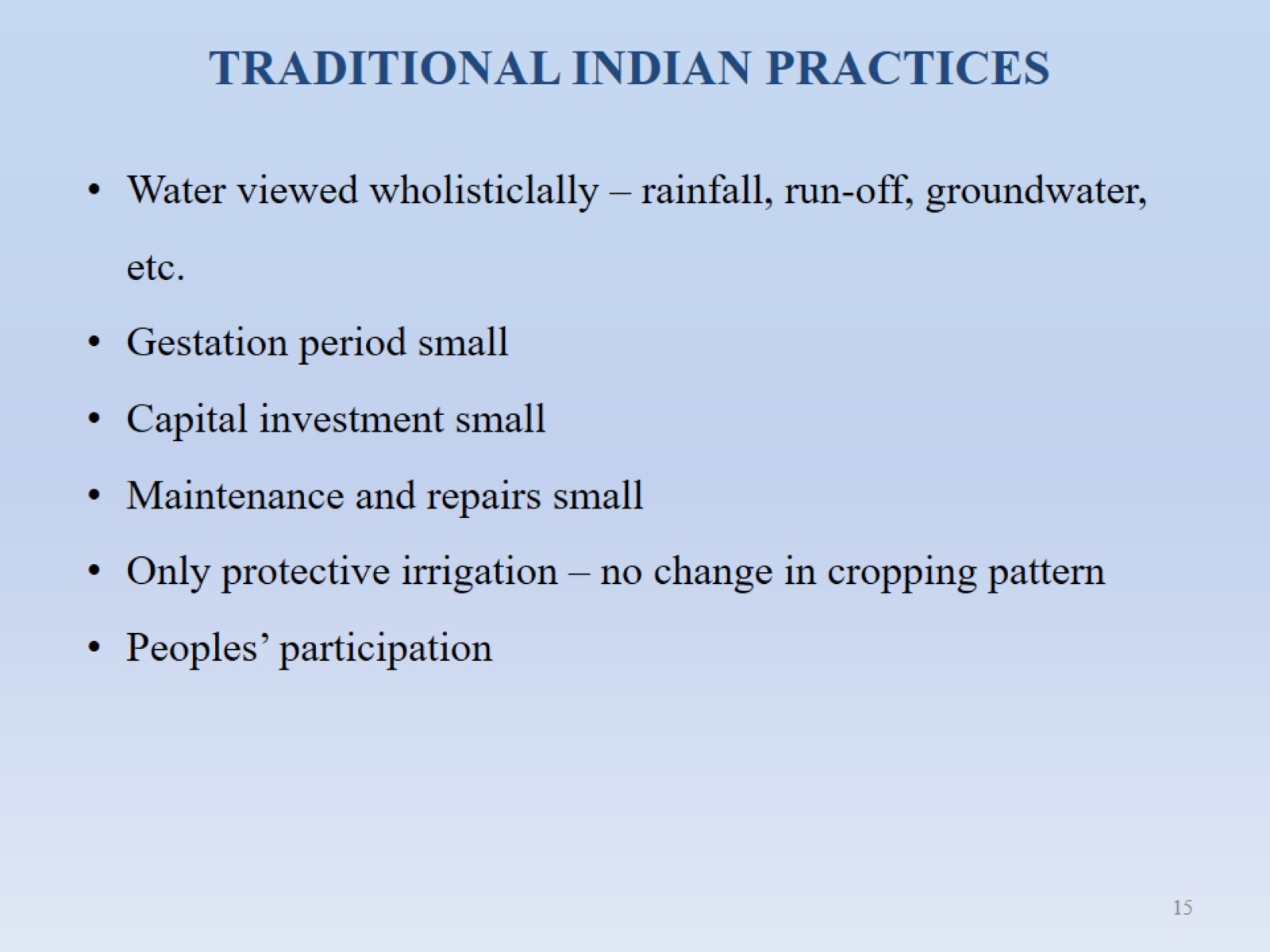 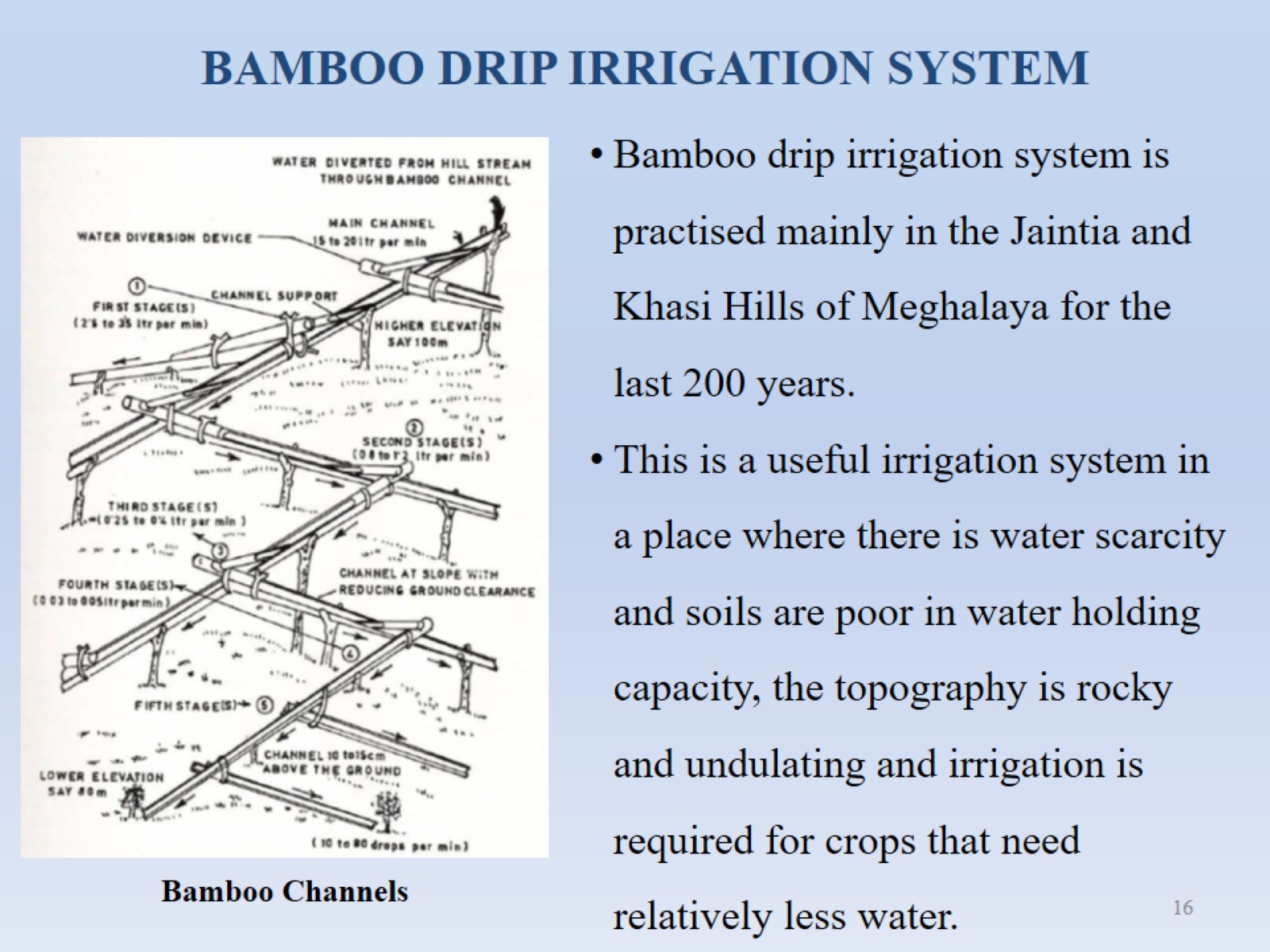 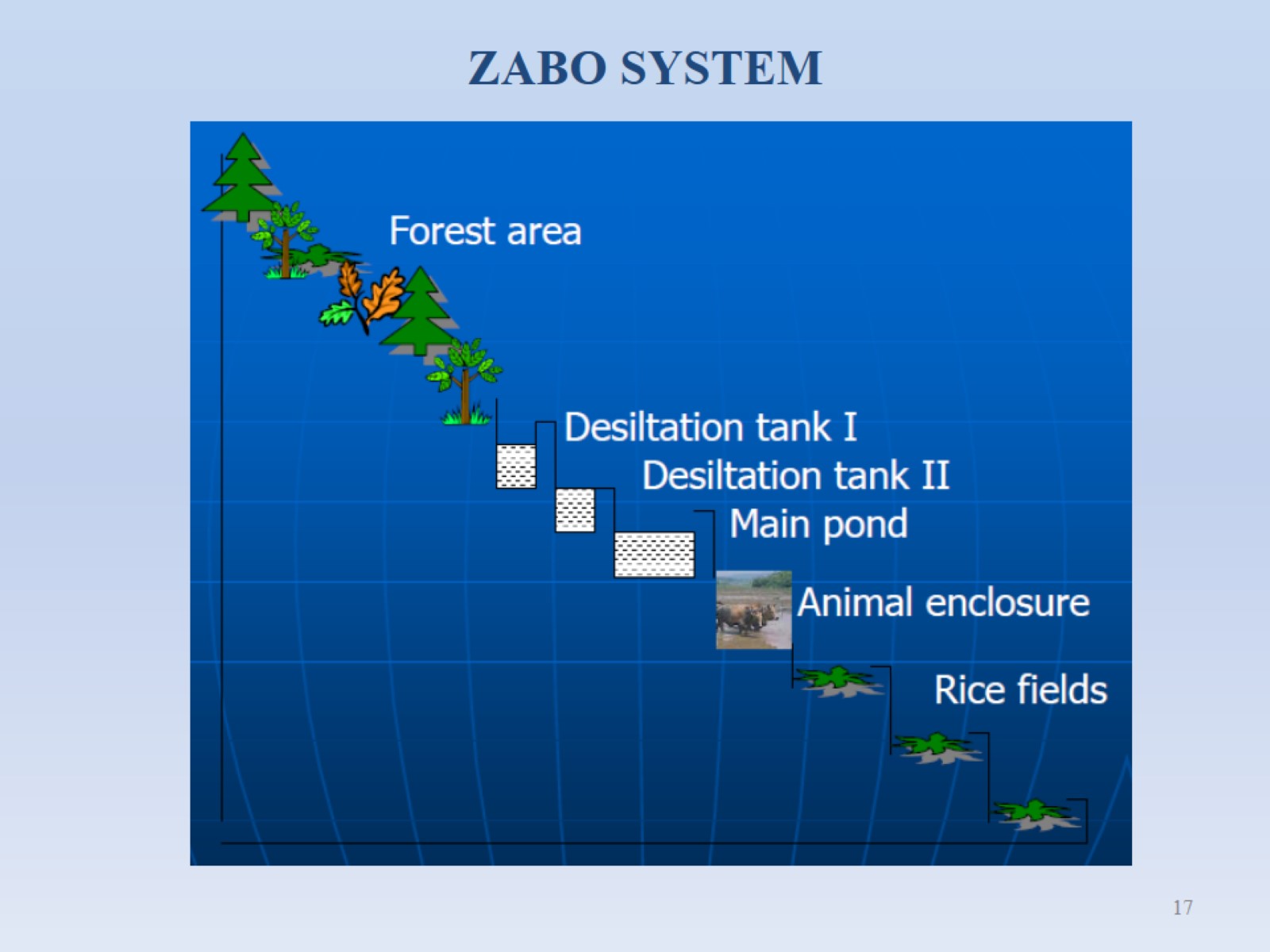 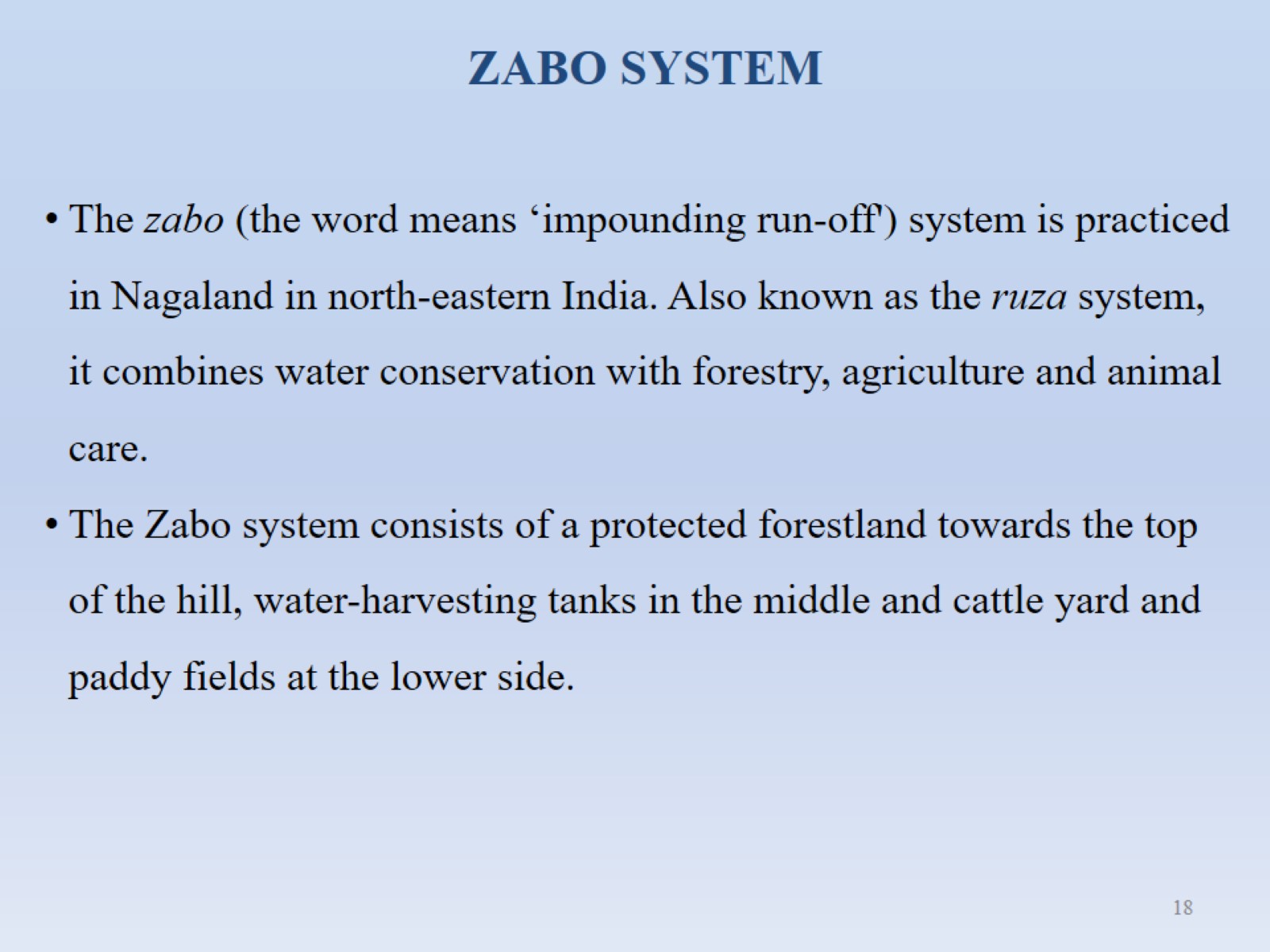 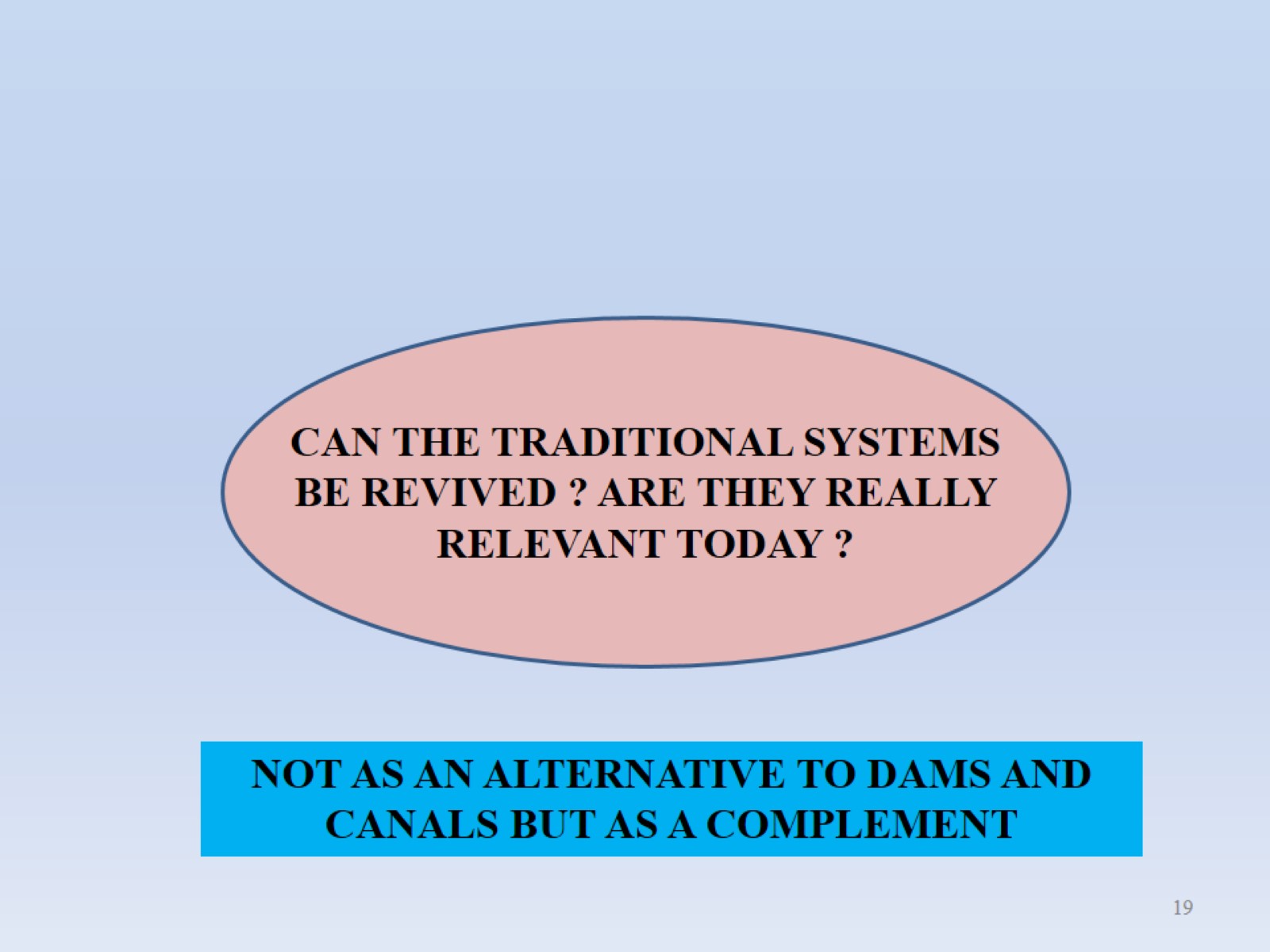 CAN THE TRADITIONAL SYSTEMS BE REVIVED ? ARE THEY REALLY RELEVANT TODAY ?
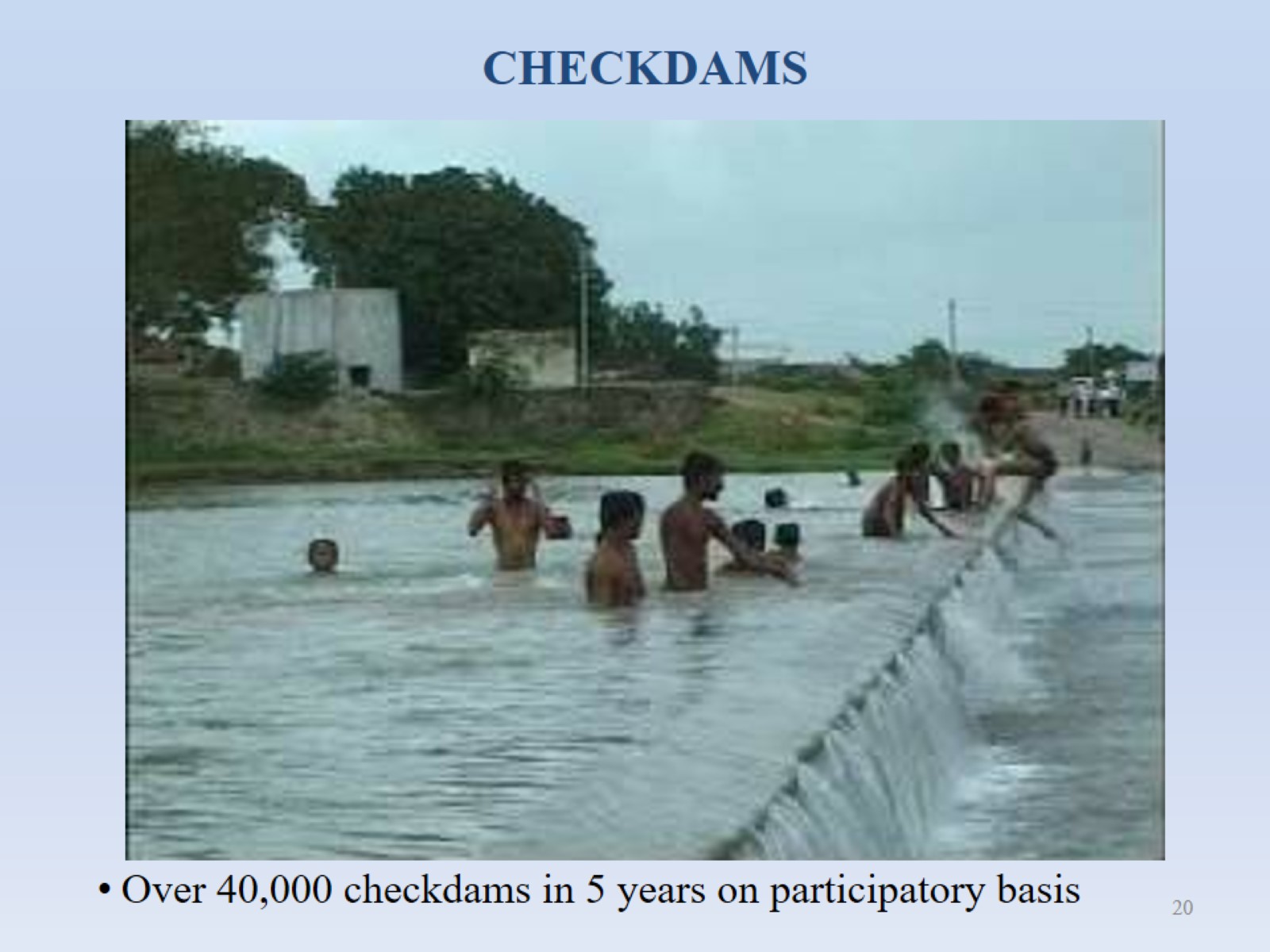 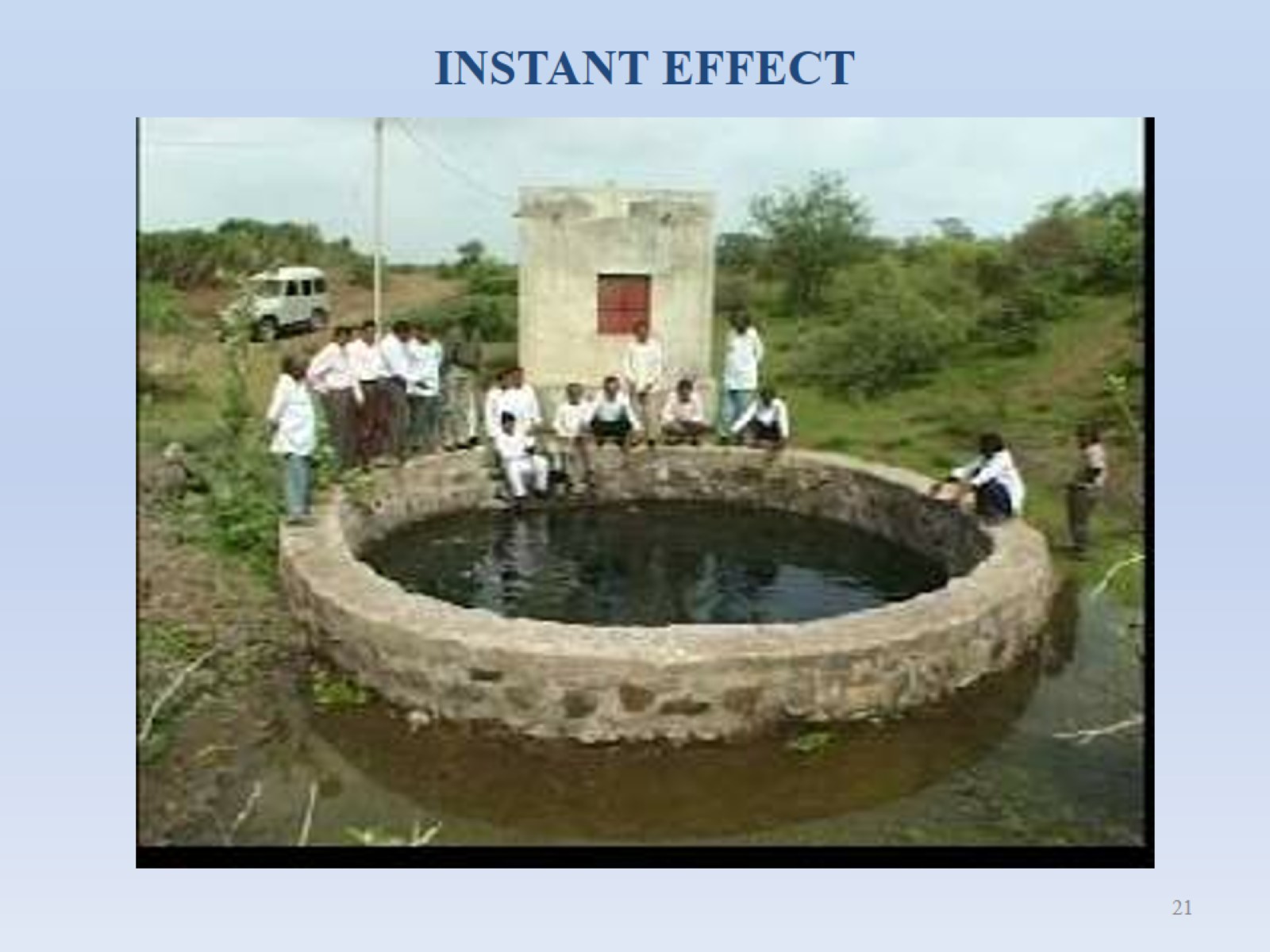 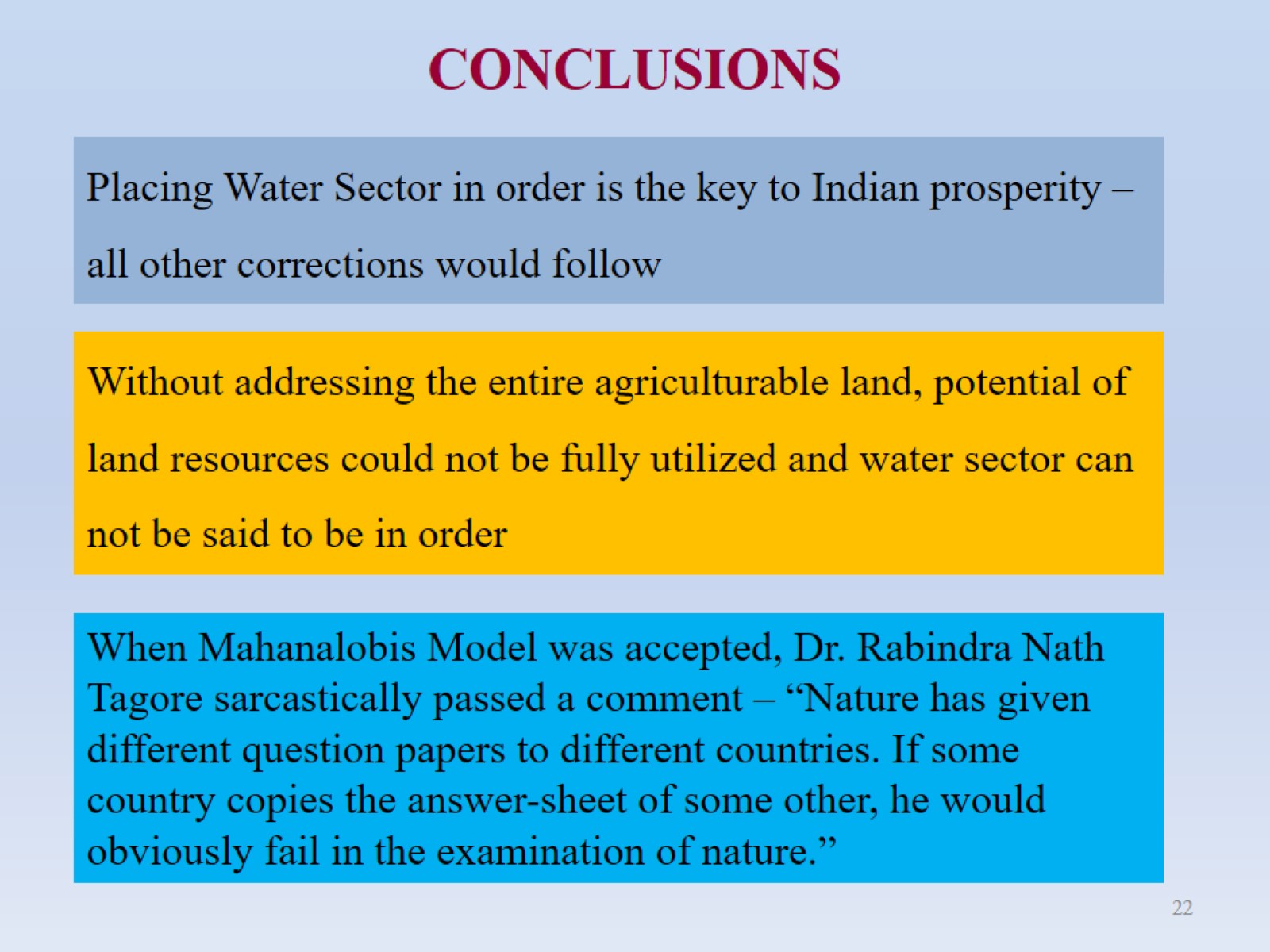 CONCLUSIONS
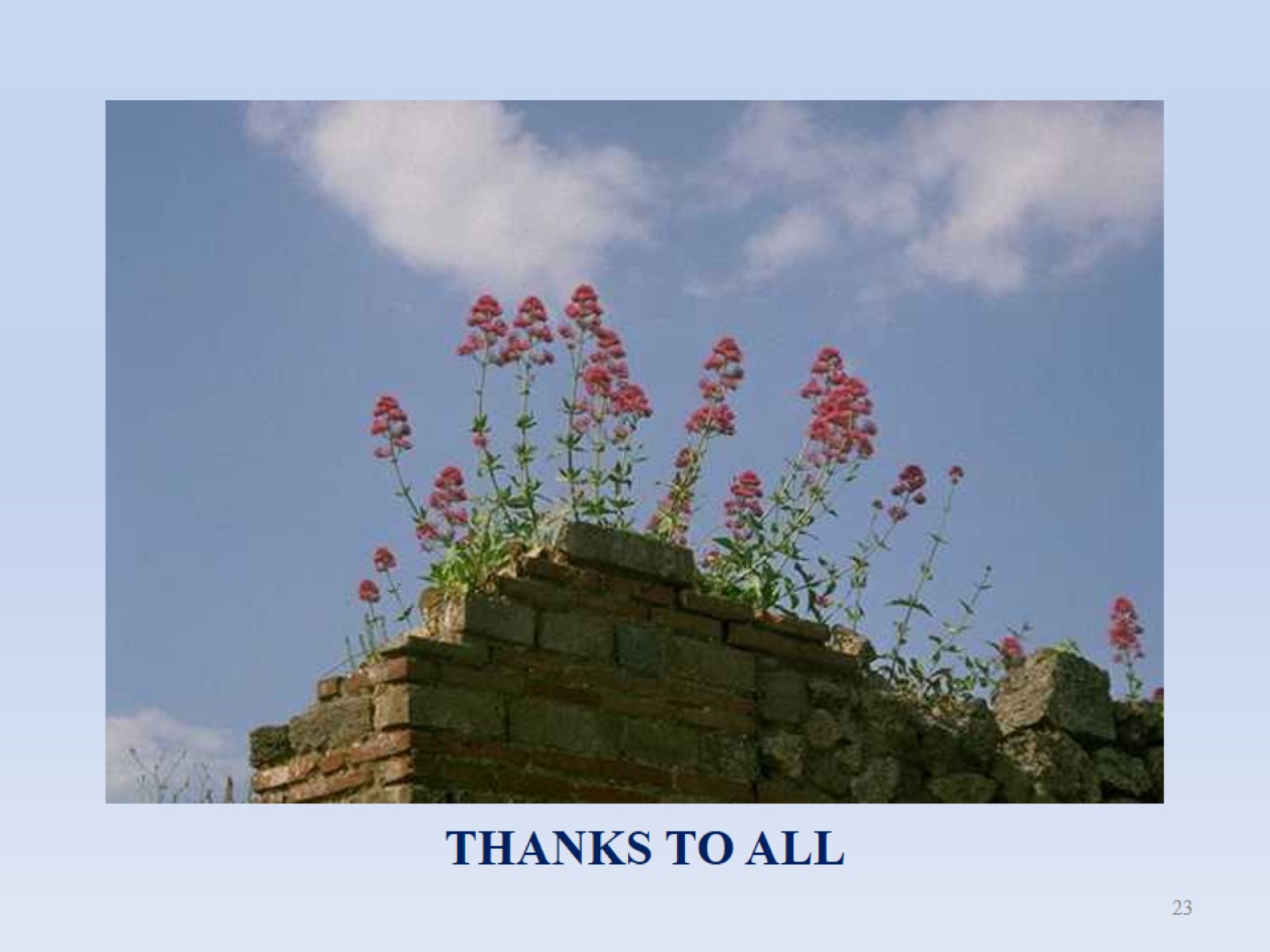 THANKS TO ALL